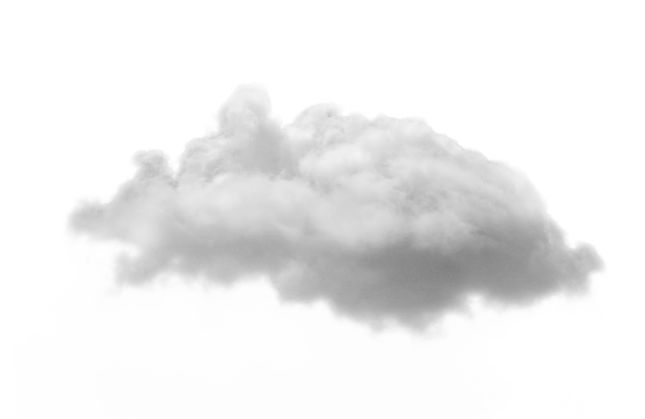 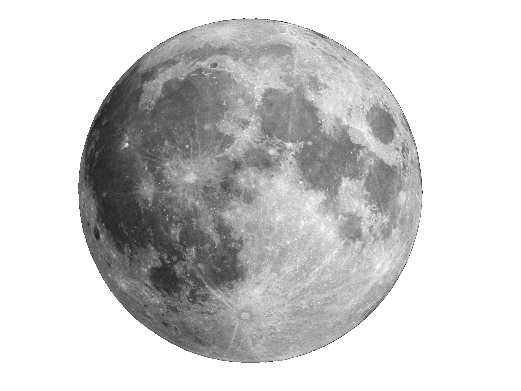 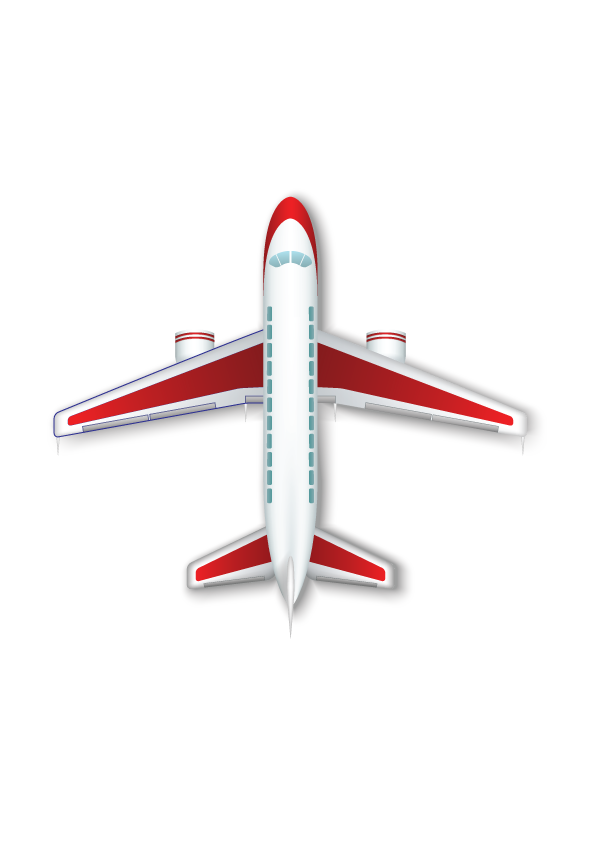 আজকের ক্লাসে সবাইকে স্বাগত
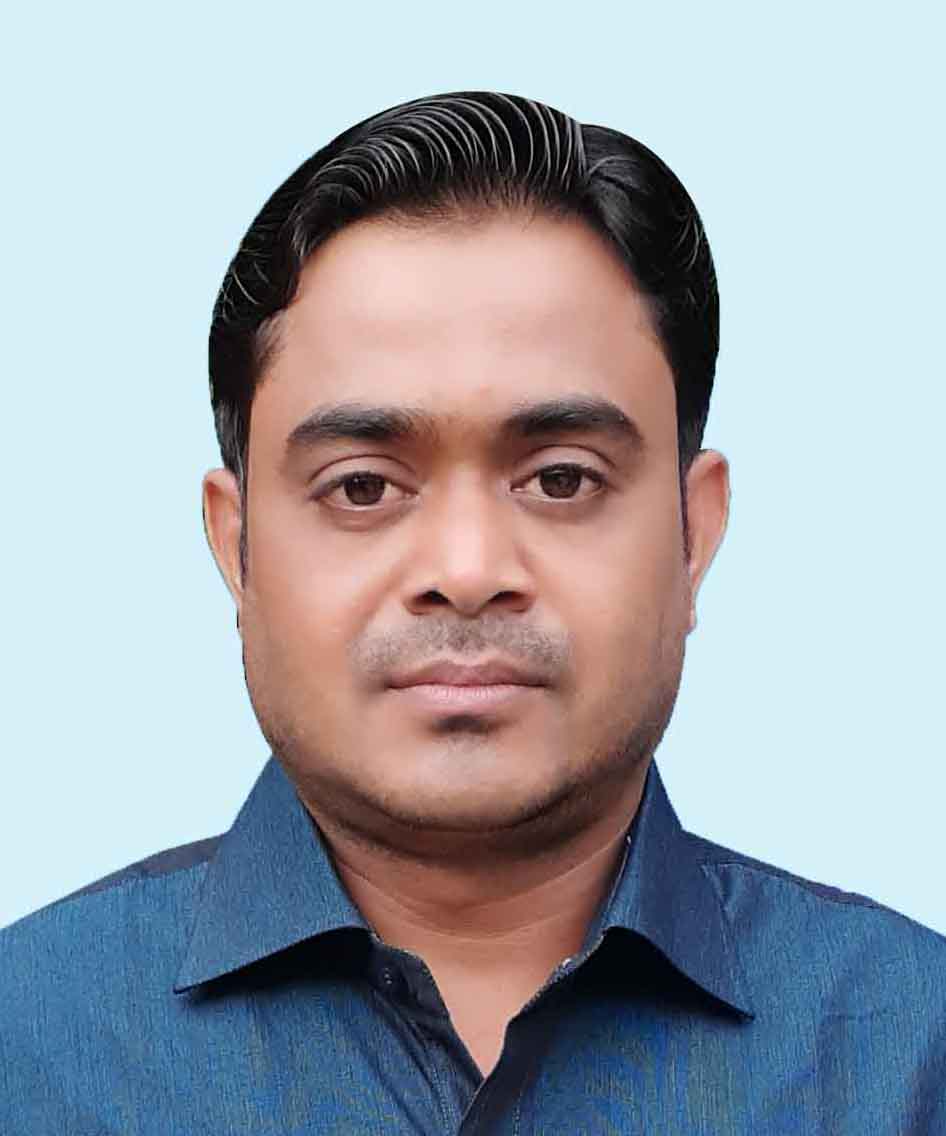 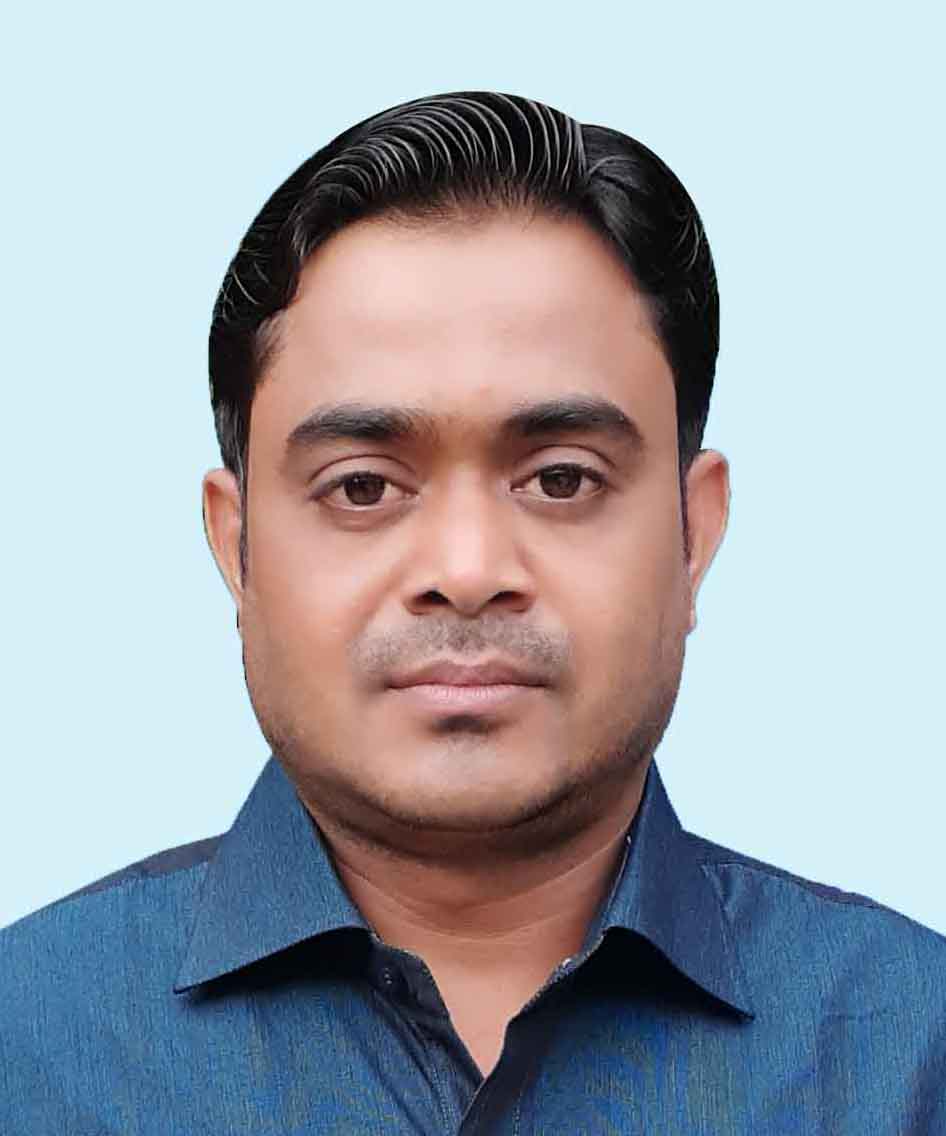 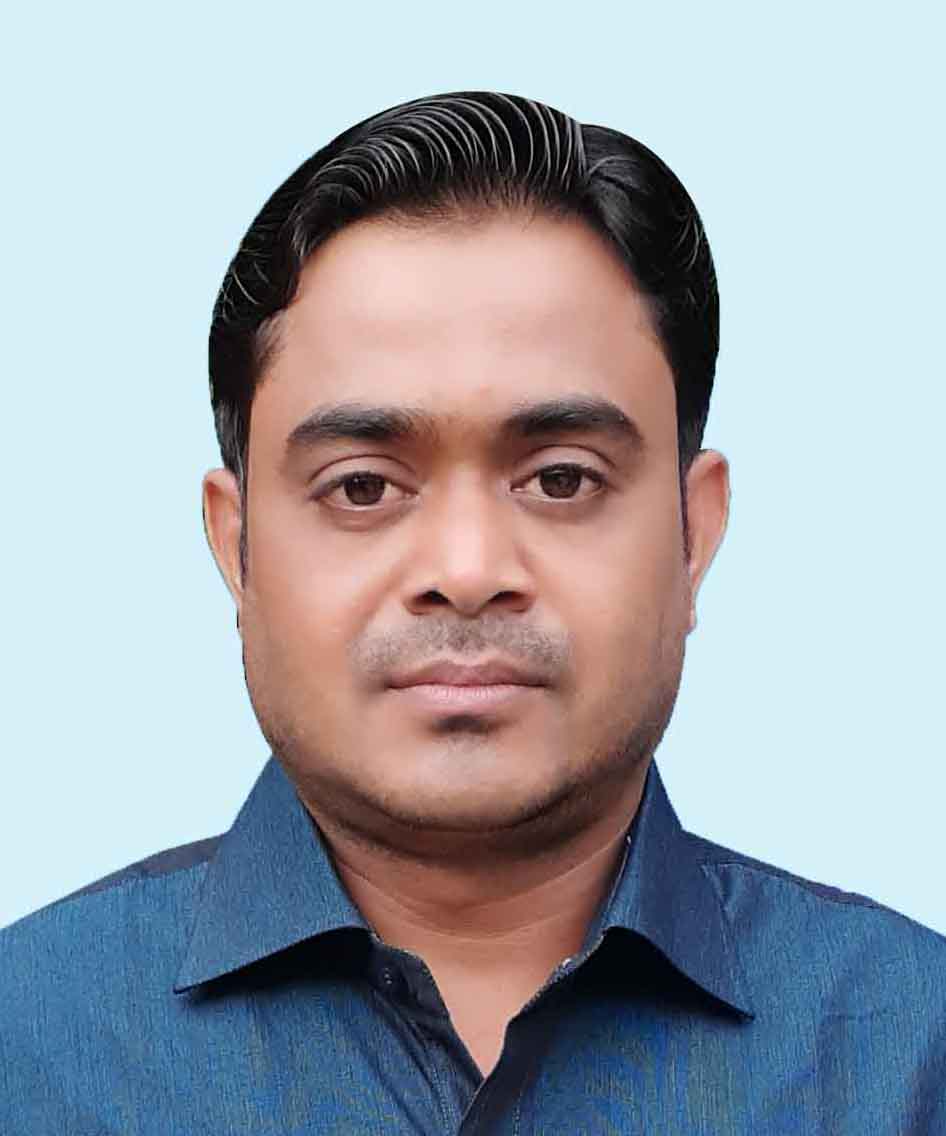 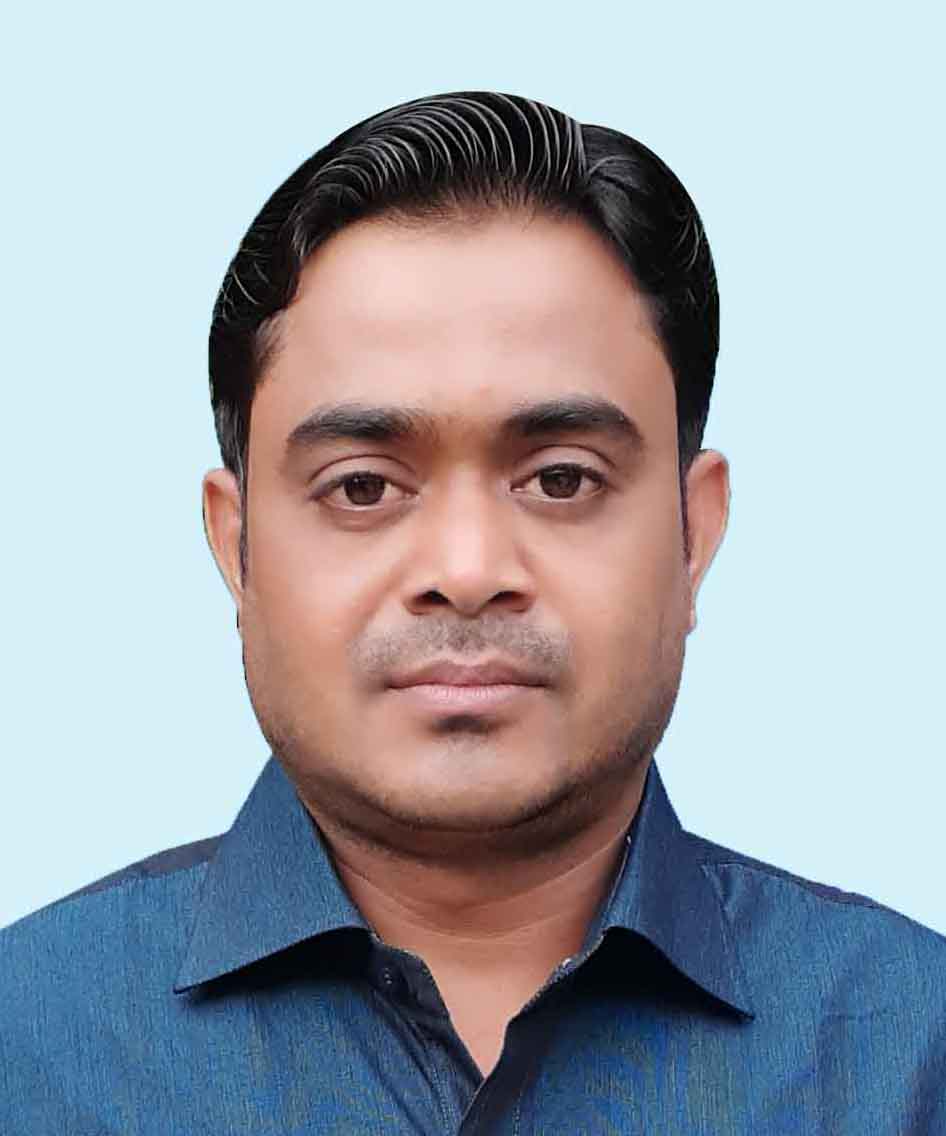 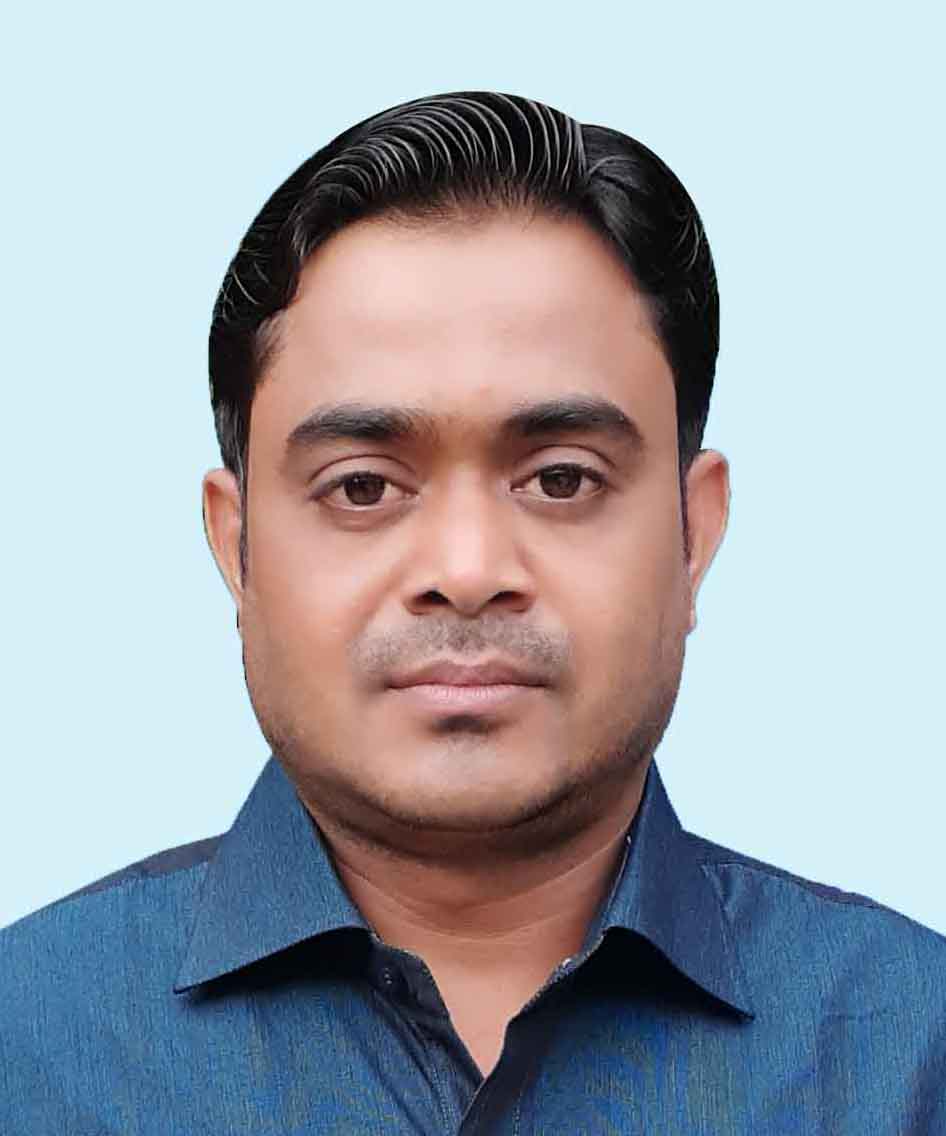 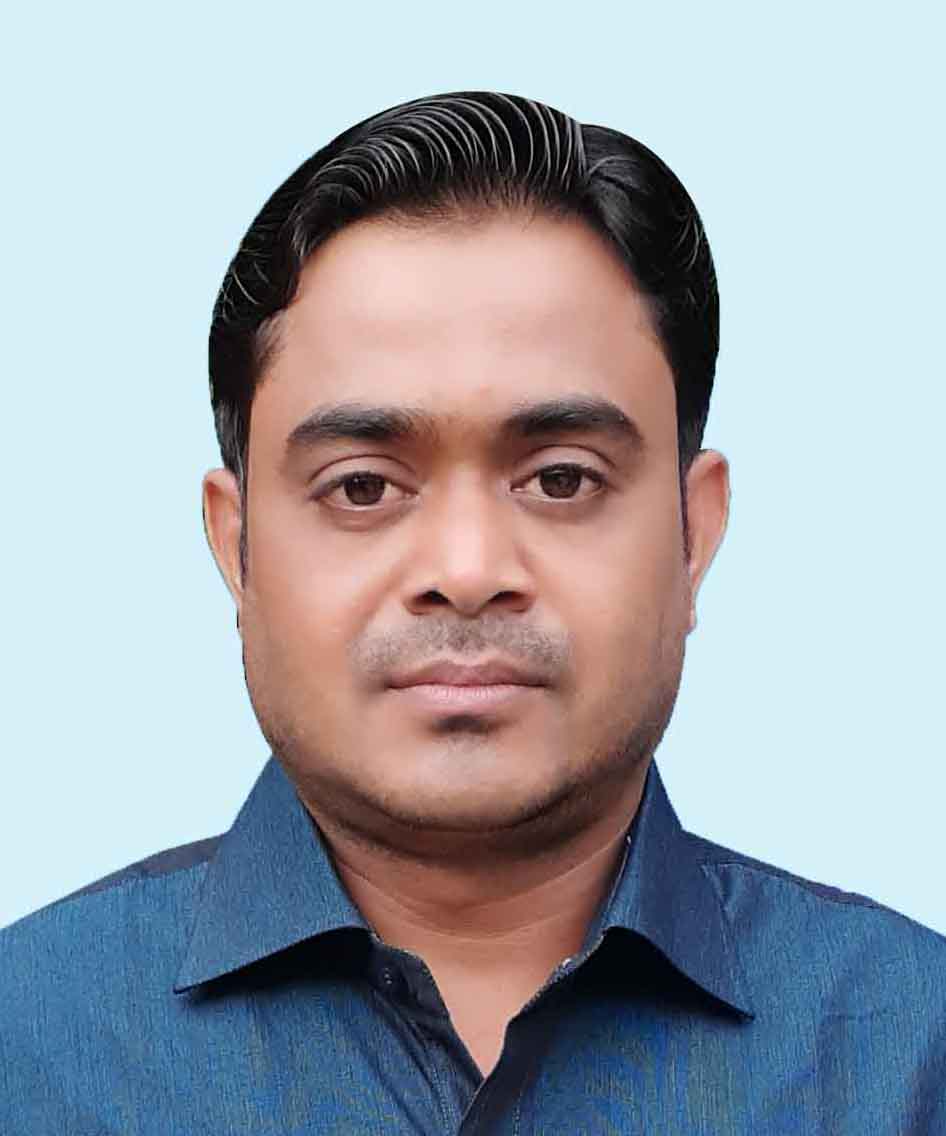 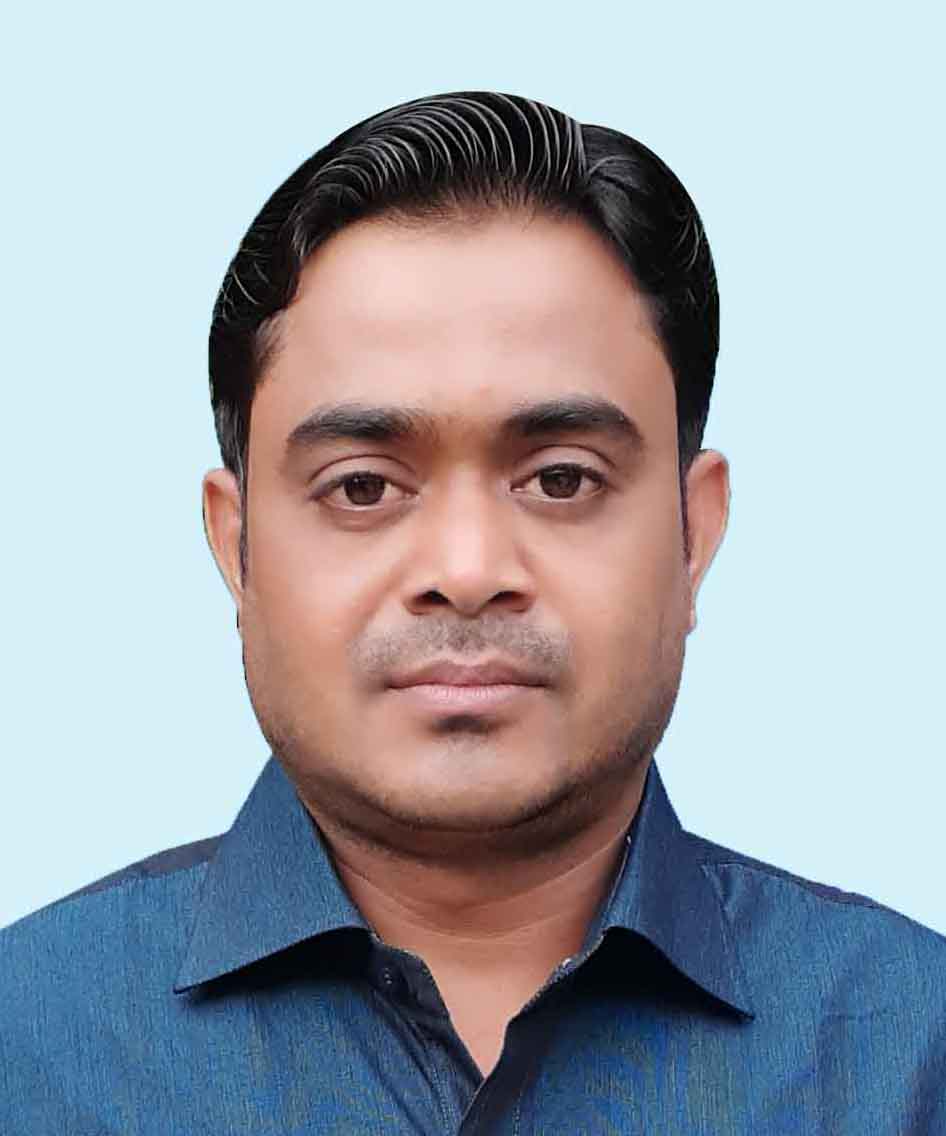 আবু হাসান
সহকারি শিক্ষক
বিজবাগ সরকারি প্রাথমিক বিদ্যালয়।
সেনবাগ, নোয়াখালী।
Email: mdabuhasan47@gmail.com
মোবইল নং: 01672017410
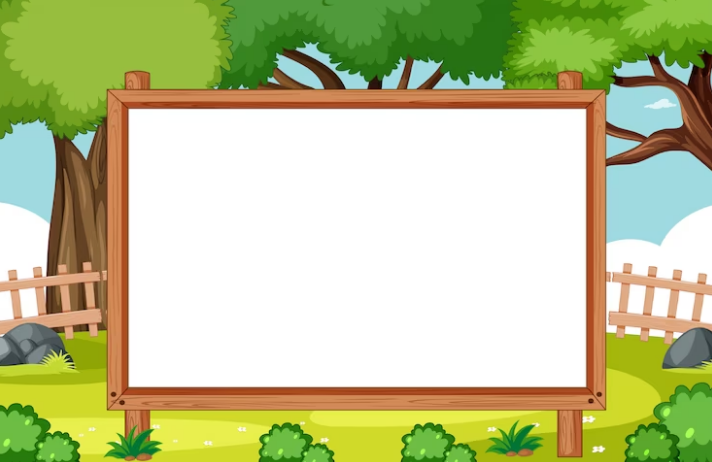 d
পাঠ পরিচিতি
d
শ্রেণিঃ প্রথম
বিষয়ঃ বাংলা পাঠ-২০
 পিরিয়ড-৩ জ বর্ণ শোনা-বলা, পড়া-লেখার অনুশীলন।
সময়ঃ ৪৫ মিনিট
আবেগ সৃষ্টি
চলো আমরা একটা ভিডিও দেখি......................
এখান থেকে ছ বর্ণগুলো কাঠি দিয়ে চিহ্নিত কর ।
পূর্ব পাঠের আলোচনা
ঙ     ঙ   ছ  জ  ছ 
গ   জ   ঙ   জ    ফ 
  ঘ    জ   ঘ   ছ
শিক্ষার্থী বন্ধুরা তোমরা কেউ কি কার্ডের বর্ণটি চেন?
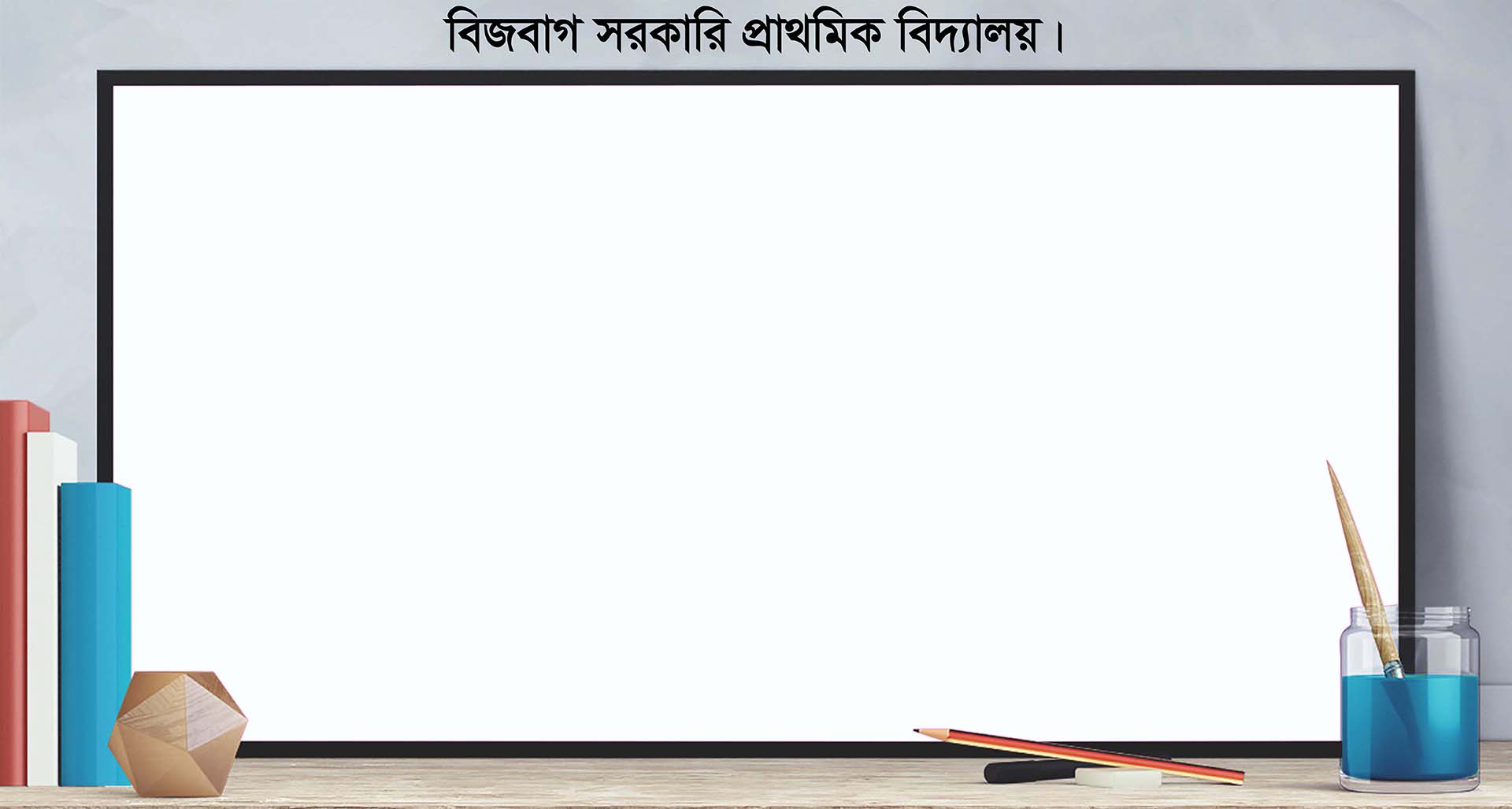 আজকের পাঠ
জ বর্ণ শোনা-বলা,পড়া-লেখা।
শিখনফলঃ
এ পাঠ শেষে শিক্ষার্থীরা--------------
১.১.২ প্রমিত উচ্চারেণে বলা বাংলা বর্ণমালার ব্যাঞ্জনধ্বনি মনোযোগ 
        সহকারে শুনে শনাক্ত করতে পারবে।
৫.১.১ বাক্যে ও শব্দে ব্যবহৃত বাংলা বর্ণমালার ধ্বনি স্পস্ট ও শুদ্ধভাবে বলতে পারবে।
৫.১.৪  শব্দ ভেঙ্গে ধ্বনি বলতে পারবে।
৯.১.২ বাংলা বর্ণমালার ব্যাঞ্জবর্ণ ক্রমানুসারে স্পষ্টস্বরে ও শুদ্ধ উচ্চারণে পড়তে পারবে।
১৩.১.১ সঠিক প্রবাহে ও আকৃতিতে বাংলা বর্ণমালা লিখতে পারবে।
১৩.১.২ ক্রমানুসারে বাংলা বর্ণমালা লিখতে পারবে।
তোমরা কি মজার একটা ছড়া শুনতে চাও?
চলো আমরা একটা ছড়া শুনি ও বলি।
জগ থেকে জল ঢালো।
ঝড় আসে মেঘ কালো।
এবার তোমরা আমার সাথে বল।
এটা কীসের ছবি?
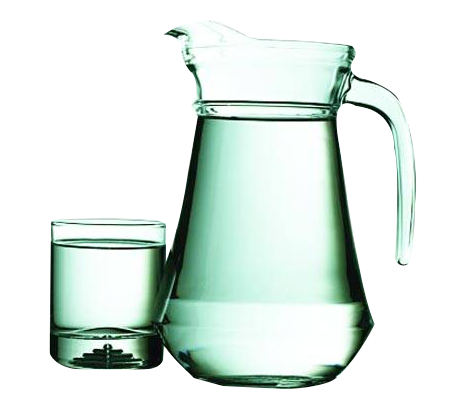 জগ
এটা কীসের ছবি?
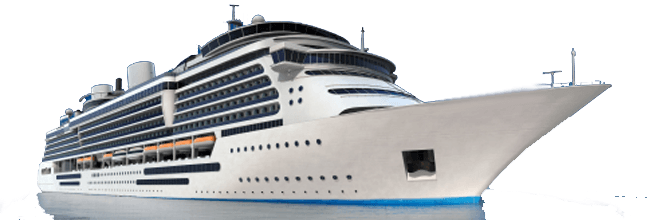 জাহাজ
এটা কীসের ছবি?
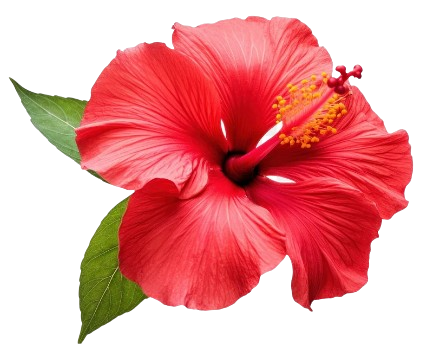 জবা
এটা কীসের ছবি?
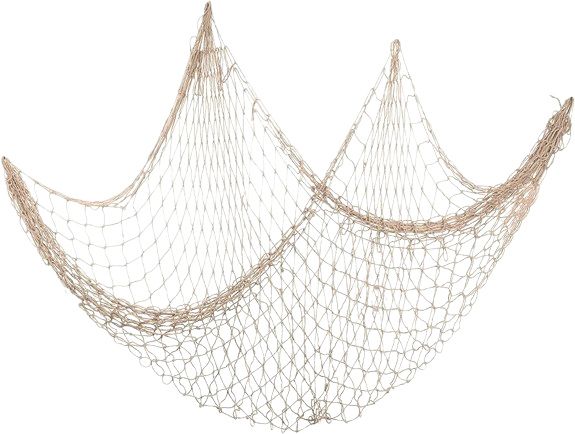 জাল
জ
এবার আমার সাথে সাথে তোমরাও বল
জগ থেকে জল ঢালো।
ঝড় আসে মেঘ কালো।
(৫-৬বার)
জ-গ (৫-৬বার)
জগ থেকে জল ঢালো।
(৫-৬বার)
চলো মজার একটা খেলা খেলি।
আমি কিছু শব্দ বলবো, যে শব্দ গুলোর শুরুতে জ-ধ্বনি আছে সেগুলো বলার সাথে সাথে তোমরা হাত তুলবো, শুরুতে জ-ধ্বনি না থাকলে হাত তুলবো না। এবার শুধু তোমরা হাত উঠাও।
আমি কিছু শব্দ বলবো, যে শব্দ গুলোর শুরুতে জ-ধ্বনি আছে সেগুলো বলার সাথে সাথে হাত তুলবো, শুরুতে জ-ধ্বনি না থাকলে হাত তুলবো না। এখন আমি করে দেখাচ্ছি, আমার সাথে তোমরাও কর।
আমি কিছু শব্দ বলবো, যে শব্দ গুলোর শুরুতে জ-ধ্বনি আছে সেগুলো বলার সাথে সাথে হাত তুলবো, শুরুতে জ-ধ্বনি না থাকলে হাত তুলবো না। এখন আমি করে দেখাচ্ছি, তোমরা শুধু দেখ।
জগ, আম, জবি, ইলিশ, জাহাজ, কলা, জাল, মাছ, জামা, ছেলে ।
দলীয় কাজ
প্রতিটা বেঞ্চ একটা করে দল।
প্রতিটা বেঞ্চে একটি করে বই খুলে জ পাঠটি বের কর। জ বর্ণটি একজন পড়বে অন্যরা মিলাবে এবং শুনবে। এভাবে একে একে সবাই পড়বে এবং একে অন্যকে সহায়তা করবে।
আজ আমার বাংলা ব্যাঞ্জনবর্ণ জ পড়ব ও লিখব।
জ
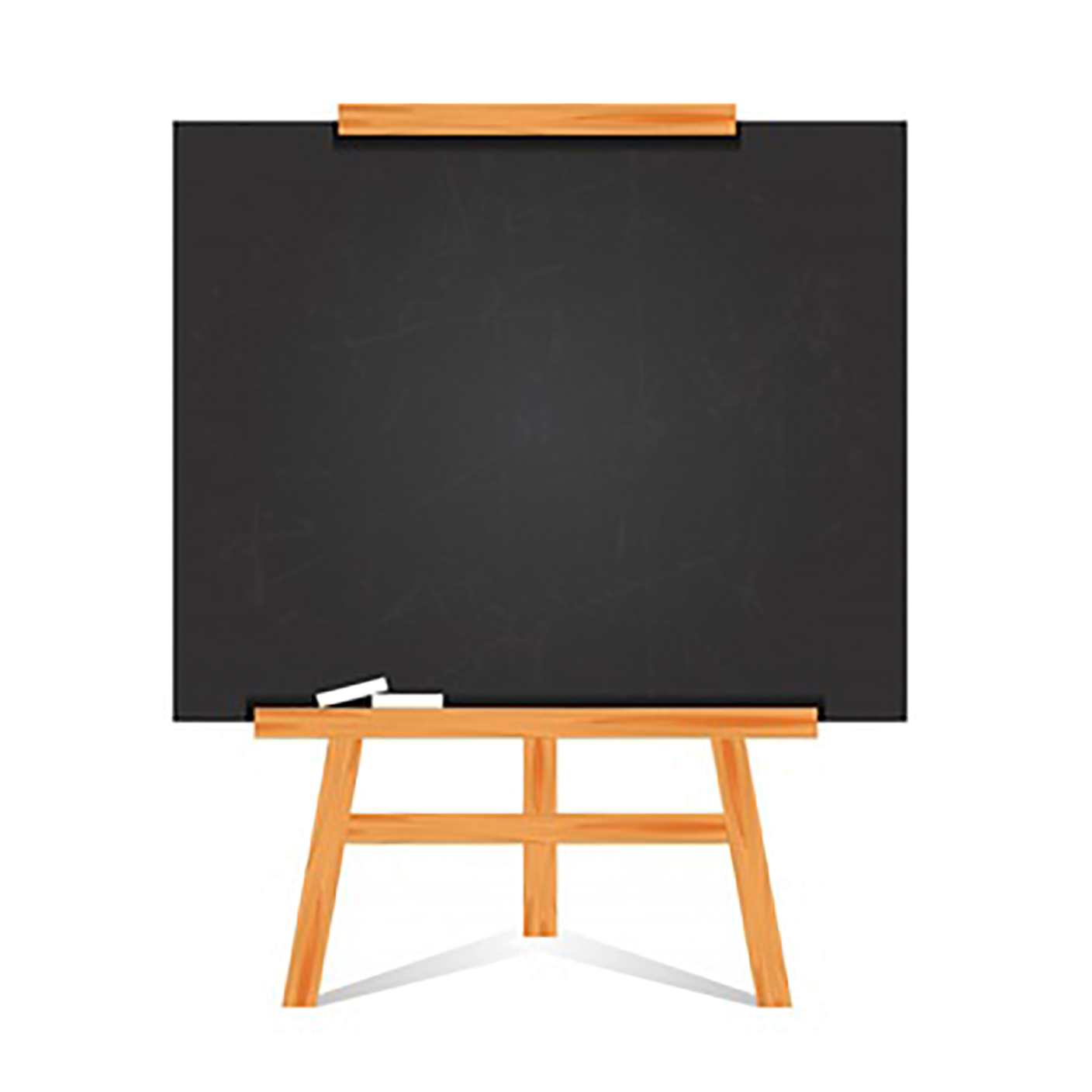 এবার তোমরা আমার সাথে বল।
আমারা জ বর্ণটি লিখব।
দেখ আমি কোন স্থন থেকে শুরু করছি কোন স্থানে শেষ করছি ।
বর্ণটির সঠিক প্রবাহ দেখ ।
জ
এসো শূন্যে হাত গুরাই।
একক কাজ
তোমার পাঠ্য বইয়ের ২৯ পৃষ্ঠা খুলে নির্ধারিত ঘরে প্রবাহ ঠিক রেখে জ বর্ণটি লিখ।
জোড়া কাজ
পাশাপাশি দুইজন করে জোড়া হও। এবং তোমাদের খাতায় চ,ছ,জ বর্ণটি লিখ
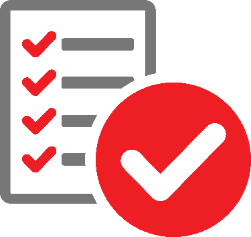 মূল্যায়ন
এখান থেকে জ বর্ণটিতে গোল দাগ দাও ।
জ   ঙ   জ  ছ
  ত    জ   ঘ    জ  
জ  ক   জ     গ
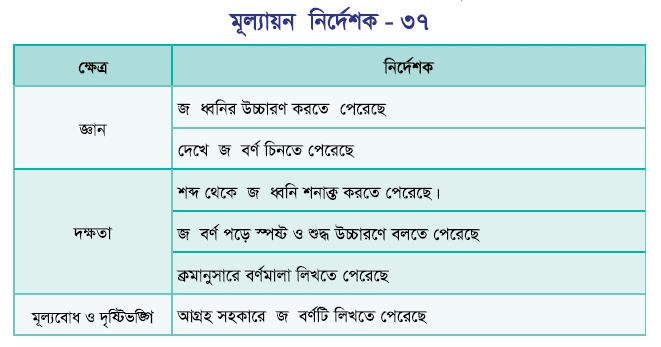 বাড়ির কাজ
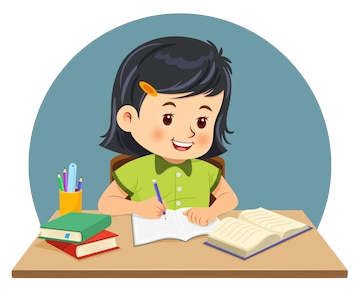 বাড়িতে জ লিখার অনুশীলন করবে।
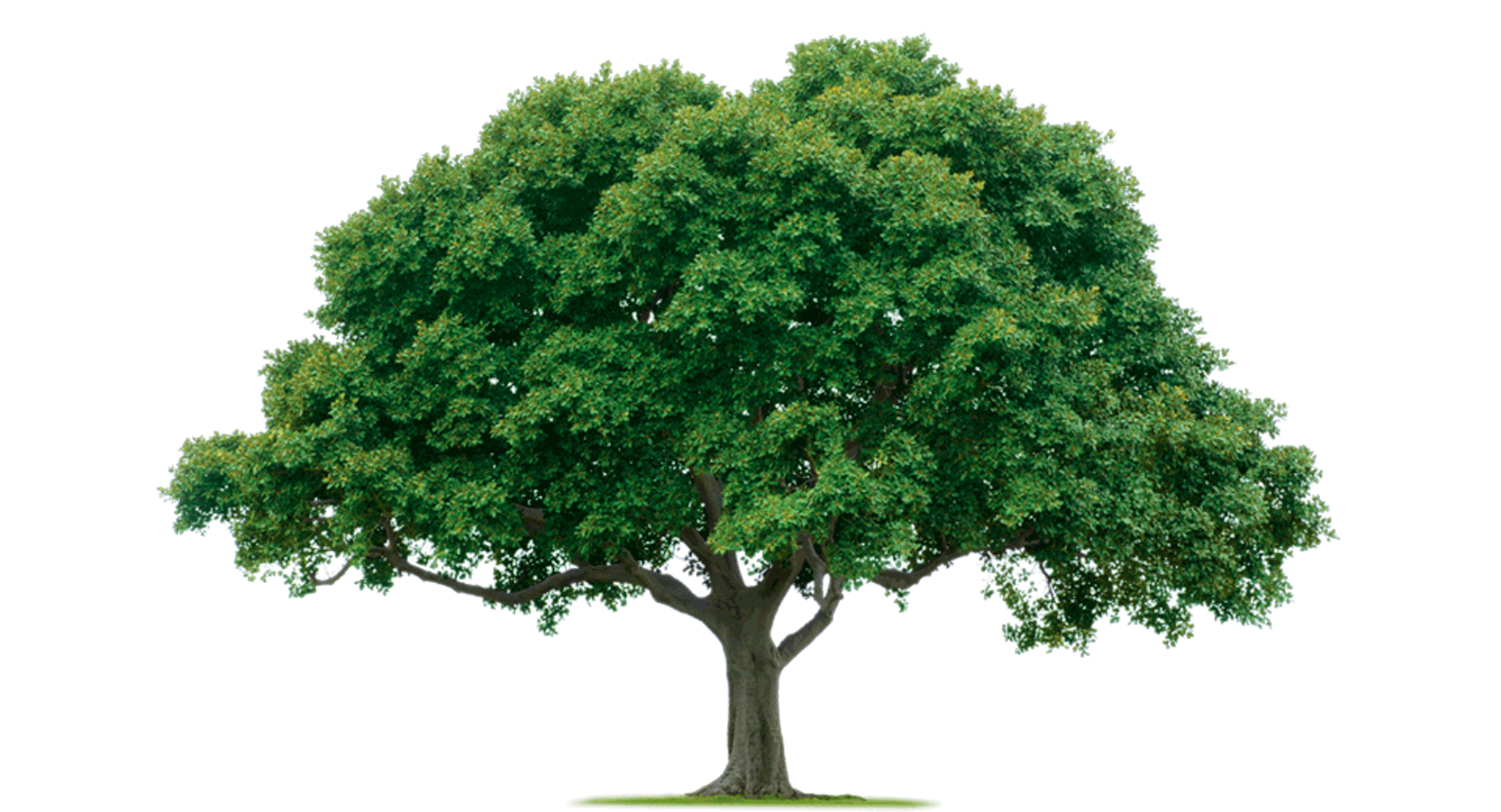 গাছ লাগাই, পরিবেশ বাঁচাই
সবাইকে ধন্যবাদ
আজকের পাঠ এখানেই সমাপ্ত
[Speaker Notes: ধন্যবাদ দ্বারা শ্রেণীর কার্যক্রম সমাপ্ত করা যেতে পারে।]